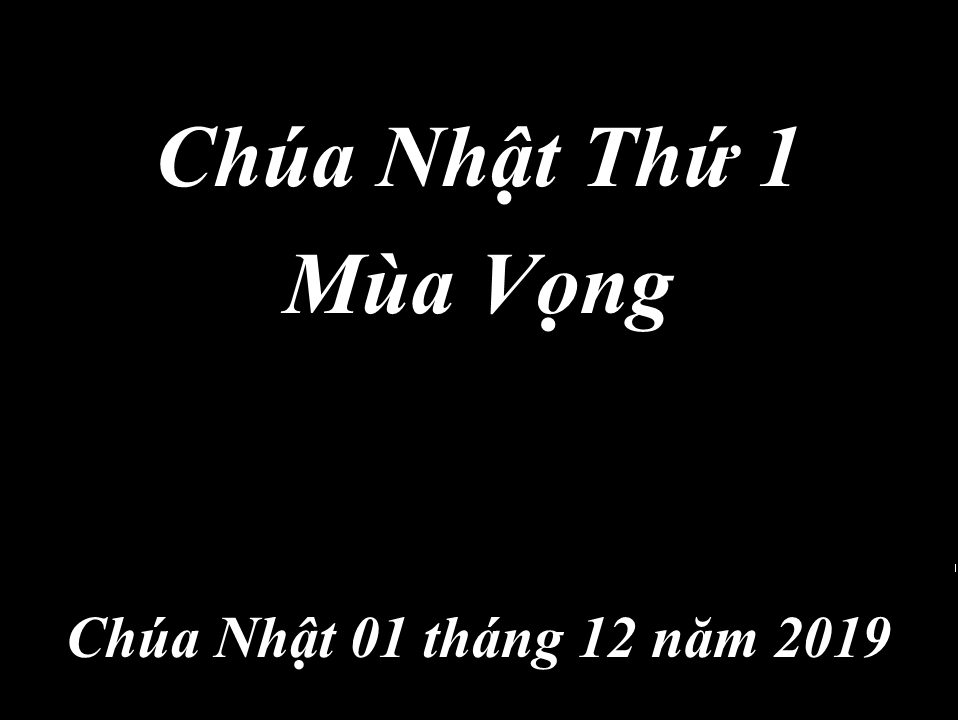 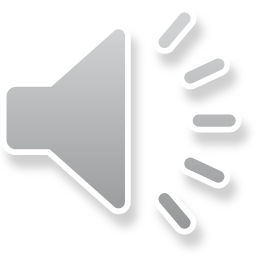 Kinh Cầu Bình An
Lạy Thiên Chúa ngàn trùng chí thánh, Cha đã ban bình an bởi trời qua Chúa Giêsu.
Tại Fatima, Trinh nữ Maria đã hiện ra, kêu gọi cầu nguyện cho thế giới hòa bình.
Xin cho bình an lan tràn giữa các dân tộc,
các nhà lãnh đạo biết tìm đường dẫn đến công lý, 
mỗi người chúng con được bình an trong cõi lòng,
và qua lời bầu cử của Nữ vương Hòa bình, chúng con xây dựng thế giới giàu tình huynh đệ hơn.
Nhờ Đức Kitô, Chúa chúng con. Amen
Nguyện Mùa Vọng
Ca Nhập Lễ
Điệp Khúc:
Từ trần gian con ngước trông lên,
Chúa ơi!
Cầu xin hãy mưa Đấng Thiên Sai,
Chúa ơi! nghe lời van thiết tha.
Ngày và đêm con vẫn van xin,
Chúa thương,
Người ban ơn cứu rỗi yêu đương,
bốn phương cho đoàn con ngóng chờ.
Nguyện Mùa Vọng
Ca Nhập Lễ
1. Xa xôi cõi trần
mong Chúa viếng thăm.
Chúa là hừng đông phá tan mờ tối. Qua bao tháng ngày,
xin Chúa đoái thương.
Xóa tội trần gian xóa bao lỗi đời.
Nguyện Mùa Vọng
Ca Nhập Lễ
Điệp Khúc:
Từ trần gian con ngước trông lên,
Chúa ơi!
Cầu xin hãy mưa Đấng Thiên Sai,
Chúa ơi! nghe lời van thiết tha.
Ngày và đêm con vẫn van xin,
Chúa thương,
Người ban ơn cứu rỗi yêu đương,
bốn phương cho đoàn con ngóng chờ.
Nguyện Mùa Vọng
Ca Nhập Lễ
2. Xin mưa xuống trần gian
Đấng Cứu Tinh.
Phá mọi nghịch mưu xấu xa tội lỗi.
Xin ban xuống đời
con Chúa Chí Linh.
Nối lại tình thương thế gian nước trời.
Nguyện Mùa Vọng
Ca Nhập Lễ
Điệp Khúc:
Từ trần gian con ngước trông lên,
Chúa ơi!
Cầu xin hãy mưa Đấng Thiên Sai,
Chúa ơi! nghe lời van thiết tha.
Ngày và đêm con vẫn van xin,
Chúa thương,
Người ban ơn cứu rỗi yêu đương,
bốn phương cho đoàn con ngóng chờ.
A reading from the second Book of the Prophet Isaiah
This is what Isaiah, son of Amoz,
saw concerning Judah and Jerusalem.
In days to come, the mountain of the LORD's house shall be established as the highest mountain
and raised above the hills.
All nations shall stream toward it;
many peoples shall come and say:
“Come, let us climb the LORD's mountain,
to the house of the God of Jacob,
that he may instruct us in his ways,
and we may walk in his paths.”
For from Zion shall go forth instruction,
and the word of the LORD from
Jerusalem.
He shall judge between the nations,
and impose terms on many peoples.
They shall beat their swords into plowshares
and their spears into pruning hooks;
one nation shall not raise the sword against another,
nor shall they train for war again.
O house of Jacob, come,
let us walk in the light of the Lord!




Đó Là Lời Chúa
Thánh Vịnh
Đáp Ca
Tôi vui mừng
khi người ta nói với tôi
“Chúng ta sẽ tiến vào,
tiến vào nhà Chúa Trời”.
Tv 121
Thánh Vịnh
1. Tôi vui mừng
khi người ta bảo tôi
“Chúng ta sẽ về nhà Chúa”
Hỡi Giêrusalem, chân chúng tôi
đang ở trước cửa thành ngươi.
Thánh Vịnh
Đáp Ca
Tôi vui mừng
khi người ta nói với tôi
“Chúng ta sẽ tiến vào,
tiến vào nhà Chúa Trời”.
Tv 121
Thánh Vịnh
2. Như thành trì,
ngươi được xây cất lên.
Rất hoàn hảo và kiên cố.
Hỡi Giêrusalem, con cái ngươi
khắp mọi nơi đổ về đây.
Thánh Vịnh
Đáp Ca
Tôi vui mừng
khi người ta nói với tôi
“Chúng ta sẽ tiến vào,
tiến vào nhà Chúa Trời”.
Tv 121
Thánh Vịnh
3. Theo luật truyền: con nhà Israel
đến đây để ngợi khen Chúa.
Chính đây là pháp đình,
là báu ngai vua David
vương triều xưa.
Thánh Vịnh
Đáp Ca
Tôi vui mừng
khi người ta nói với tôi
“Chúng ta sẽ tiến vào,
tiến vào nhà Chúa Trời”.
Tv 121
Thánh Vịnh
4. Hãy nguyện cầu
cho thánh đô Gia Liêm,
mãi sung túc và bình yên.
Phúc cho bạn bè ngươi,
được sống vui
trong lộc phước bình an.
Thánh Vịnh
Đáp Ca
Tôi vui mừng
khi người ta nói với tôi
“Chúng ta sẽ tiến vào,
tiến vào nhà Chúa Trời”.
Tv 121
Thánh Vịnh
5. Bởi bạn bè,
thân thuộc tôi mến yêu,
tôi nguyện ngươi được bình yên.
Chúc ngươi luôn thái hòa,
vì Chúa ta
đang ngự giữa nhà ngươi.
Thánh Vịnh
Đáp Ca
Tôi vui mừng
khi người ta nói với tôi
“Chúng ta sẽ tiến vào,
tiến vào nhà Chúa Trời”.
Bài trích thư của Thánh Phaolô Tông đồ gửi tín hữu Côlôxê.
Anh em thân mến,
Biết rằng thời này là lúc chúng ta phải thức dậy. Vì giờ đây, phần rỗi chúng ta gần đến, hơn lúc chúng ta mới tin đạo.
Đêm sắp tàn, ngày gần đến.
Chúng ta hãy từ bỏ những hành vi ám muội và mang khí giới ánh sáng.
Chúng ta hãy đi đứng đàng hoàng như giữa ban ngày, không ăn uống say sưa, không chơi bời dâm đãng,
không tranh chấp ganh tị.
Nhưng hãy mặc lấy Chúa Giêsu Kitô,
 và chớ lo lắng thoả mãn những dục vọng xác thịt.
Đó Là Lời Chúa
Tung Hô Tin Mừng
Alleluia, Alleluia, Alleluia
Lạy Chúa, xin tỏ cho chúng con
thấy tình thương của Chúa
và ban ơn cứu độ
cho chúng con.
Alleluia, Alleluia, Alleluia
A reading from the Holy Gospel according to Matthew
Jesus said to His disciples:
“As it was in the days of Noah,
so it will be at the coming of the Son of Man.
In those days before the flood,
they were eating and drinking,
marrying and giving in marriage,
up to the day that Noah entered the ark.
They did not know until the flood came and carried them all away.
So will it be also at the coming of the Son of Man.
Two men will be out in the field;
one will be taken, and one will be left.
Two women will be grinding at the mill;
one will be taken, and one will be left.
Therefore, stay awake!
For you do not know on which day your Lord will come.
Be sure of this: if the master of the house had known the hour of night when the thief was coming,
he would have stayed awake
and not let his house be broken into.
So too, you also must be prepared,
for at an hour you do not expect,
the Son of Man will come.”


Đó Là Lời Chúa
Kinh Tin Kính Công Đồng Nicea
Tôi tin kính một Thiên Chúa
là Cha toàn năng,
Ðấng tạo thành trời đất,
muôn vật hữu hình và vô hình.
Tôi tin kính một Chúa Giêsu Kitô,
Con Một Thiên Chúa,
sinh bởi Ðức Chúa Cha từ trước muôn đời.
Người là Thiên Chúa bởi Thiên Chúa,
Ánh sáng bởi Ánh sáng,
Thiên Chúa thật bởi Thiên Chúa thật,
được sinh ra mà không phải được tạo thành,
đồng bản thể với Ðức Chúa Cha,
nhờ Người mà muôn vật được tạo thành.
Vì loài người chúng ta,
và để cứu độ chúng ta,
Người đã từ trời xuống thế.
Bởi phép Ðức Chúa Thánh Thần,
Người đã nhập thể trong lòng Trinh Nữ Maria,
và đã làm người.
Người chịu đóng đinh vào thập giá vì chúng ta,
thời quan Phongxiô Philatô;
Người chịu khổ hình và mai táng,
ngày thứ ba Người sống lại như lời Thánh Kinh.
Người lên trời,
ngự bên hữu Ðức Chúa Cha,
và Người sẽ lại đến trong vinh quang,
để phán xét kẻ sống và kẻ chết.
Nước Người sẽ không bao giờ cùng.
Tôi tin kính Ðức Chúa Thánh Thần
là Thiên Chúa,
và là Ðấng ban sự sống,
Người bởi Ðức Chúa Cha
Và Ðức Chúa Con mà ra.
Người được phụng thờ,
và tôn vinh cùng với Ðức Chúa Cha
và Ðức Chúa Con.
Người đã dùng các tiên tri mà phán dạy.
Tôi tin Hội thánh duy nhất,
thánh thiện, công giáo và tông truyền
Tôi tuyên xưng có một Phép Rửa để tha tội.
Tôi trông đợi kẻ chết sống lại
và sự sống đời sau.
Amen.
Lễ Dâng Trông Đợi
Ca Tiến Lễ
1. Với tháng ngày trông đợi
con dâng lên lễ mọn này,
là thành tâm ăn năn thống hối,
Chúa ơi Chúa ơi giúp con đổi thay.
Hướng trông về ngày mai,
con dâng lên bánh rượu đây,
tựa dòng lệ thao thức vơi đầy.
Chúa ơi Chúa ơi con mong Ngài từng giây.
Lễ Dâng Trông Đợi
Ca Tiến Lễ
Điệp Khúc:
Lòng thành con kính dâng,
lễ vật cậy trông mến tin.
Chờ đợi ơn giáng sinh,
Chúa Trời cứu chuộc tội khiên.
Lòng thành con kính dâng
lễ vật cậy trông mến tin.
Chờ đợi ơn giáng sinh,
Chúa Trời xuống ở cùng con.
Lễ Dâng Trông Đợi
Ca Tiến Lễ
2. Dám trông Ngài thương tình,
tâm tư nô nức bồn chồn,
ngọn đèn khuya không quên thắp sáng,
Chúa ơi Chúa ơi con sẵn sàng luôn.
Với trót niềm thủy chung,
con đây canh thức chờ mong,
nguyện trọn vẹn của lễ tâm tình.
Chúa ơi Chúa ơi xin ban ngày hồng ân.
Lễ Dâng Trông Đợi
Ca Tiến Lễ
Điệp Khúc:
Lòng thành con kính dâng,
lễ vật cậy trông mến tin.
Chờ đợi ơn giáng sinh,
Chúa Trời cứu chuộc tội khiên.
Lòng thành con kính dâng
lễ vật cậy trông mến tin.
Chờ đợi ơn giáng sinh,
Chúa Trời xuống ở cùng con.
Để Chúa Đến
Ca Hiệp Lễ
1. Xin cho lòng chúng con,
luôn mở rộng chờ mong Chúa đến.
Xin cho lòng chúng con,
luôn thắm nồng một tình yêu mến
Xin cho lòng chúng con,
luôn khát khao, luôn ước ao
một thế giới sướng vui dạt dào,
một thế giới không còn khổ đau.
Để Chúa Đến
Ca Hiệp Lễ
Điệp Khúc:
Để Chúa đến trong cuộc đời.
Để Chúa đến mang ơn trời.
Nguồn hạnh phúc cho con người,
mùa cứu rỗi cho mọi nơi.
Để Chúa Đến
Ca Hiệp Lễ
2. Xin cho lòng chúng con
không oán hờn và không ghen ghét
Xin cho lòng chúng con
luôn quãng đại và luôn tha thứ
Xin cho lòng chúng con
yêu mến Người, yêu suốt đời,
chỉ biết sống hiến thân phục vụ
và hướng đến ân tình trời cao.
Để Chúa Đến
Ca Hiệp Lễ
Điệp Khúc:
Để Chúa đến trong cuộc đời.
Để Chúa đến mang ơn trời.
Nguồn hạnh phúc cho con người,
mùa cứu rỗi cho mọi nơi.
Để Chúa Đến
Ca Hiệp Lễ
3. Xin cho lòng chúng con
như máng cỏ toả nồng hơi ấm
Nên nơi Ngài náu thân
khi xuống trần một đêm cô vắng
Cho con được ủi an
ai khóc than, ai khó khăn,
giọt nưới mắt sẽ nên nụ cười,
và tiếng hát vang dậy trần gian.
Để Chúa Đến
Ca Hiệp Lễ
Điệp Khúc:
Để Chúa đến trong cuộc đời.
Để Chúa đến mang ơn trời.
Nguồn hạnh phúc cho con người,
mùa cứu rỗi cho mọi nơi.
Hãy Sẵn Sàng
Ca Kết Lễ
Điệp Khúc:
Nầy đoàn dân Chúa,
hãy sẵn sàng, vì lúc ta không ngờ
thì Chúa sẽ đến.
Nầy đoàn dân Chúa
hãy sẵn sàng, vì lúc ta không ngờ
thì Chúa đến gần.
Hãy Sẵn Sàng
Ca Kết Lễ
1. Hãy thắp nến sáng
với bao việc lành,
chờ ngày về nơi
phúc vinh thiên đàng.
Hãy Sẵn Sàng
Ca Kết Lễ
Điệp Khúc:
Nầy đoàn dân Chúa,
hãy sẵn sàng, vì lúc ta không ngờ
thì Chúa sẽ đến.
Nầy đoàn dân Chúa
hãy sẵn sàng, vì lúc ta không ngờ
thì Chúa đến gần.
Hãy Sẵn Sàng
Ca Kết Lễ
2. Hãy sống xứng đáng
với Cha trên trời,
ngày dài trần gian
tránh xa tội đời.
Hãy Sẵn Sàng
Ca Kết Lễ
Điệp Khúc:
Nầy đoàn dân Chúa,
hãy sẵn sàng, vì lúc ta không ngờ
thì Chúa sẽ đến.
Nầy đoàn dân Chúa
hãy sẵn sàng, vì lúc ta không ngờ
thì Chúa đến gần.